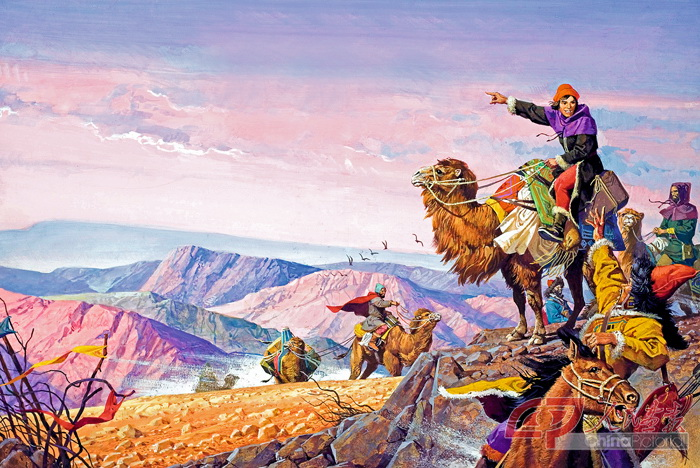 Hedvábná stezka
Kristýna Nitschová, Barbora Náglová
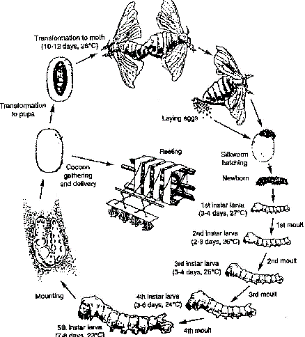 Hedvábí
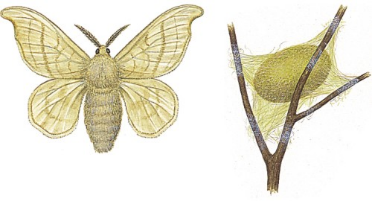 tvořeno výměšky žláz motýla bource morušového
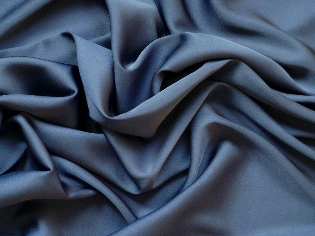 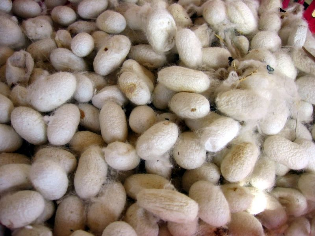 vyvažováno zlatem
pevné, lehké, jemné, tajemný původ
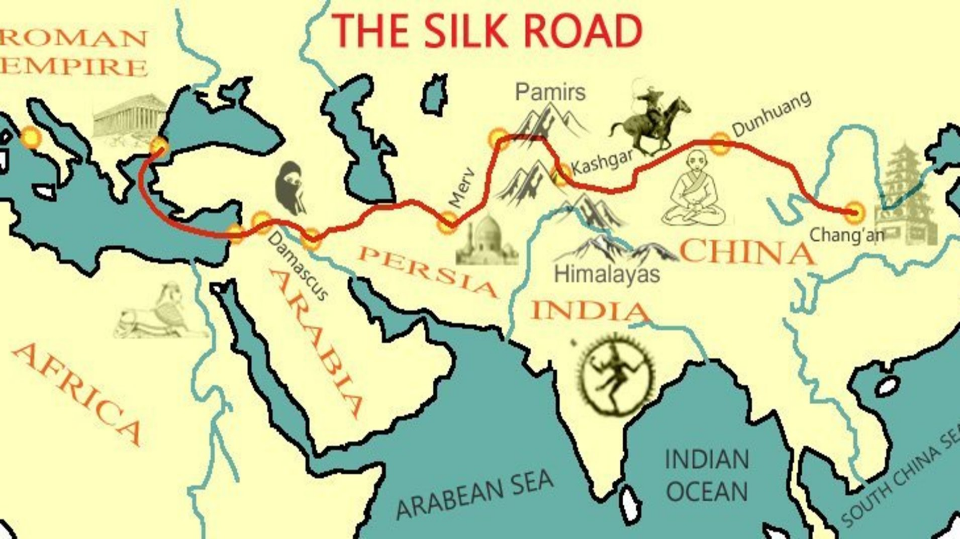 9 000 km
3 roky

- německy die Seidenstrasse
- anglicky Silk Road
- rusky Шёлковый Путь
- španělsky la Ruta de la Seda
baron Ferdinand von Richthofen
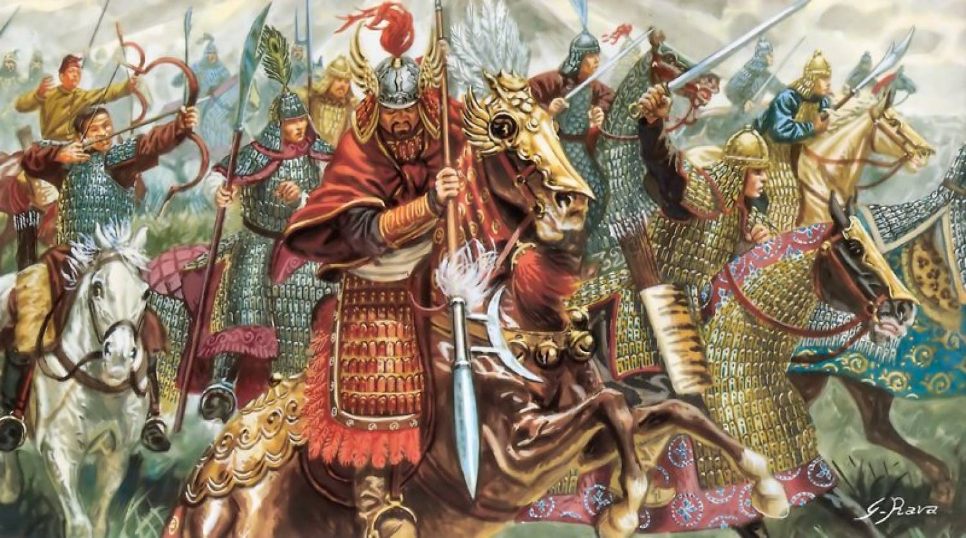 boje s mongolskými kmeny
neúspěšné spojenectví s národem Jue-ši
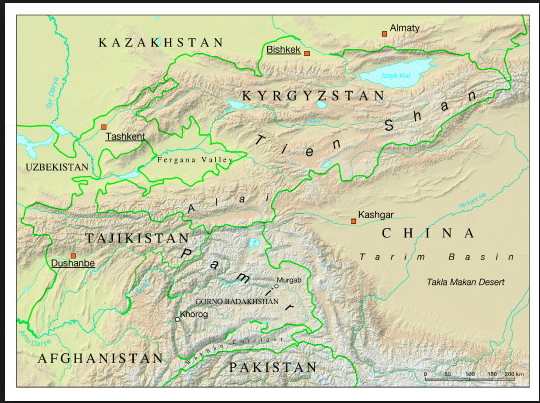 porážka mongolských kmenů
obchod s Fergánskou kotlinou
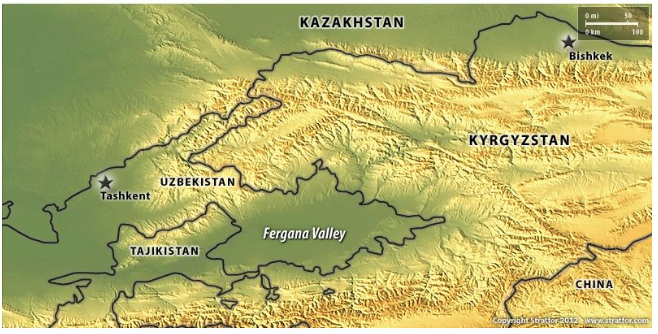 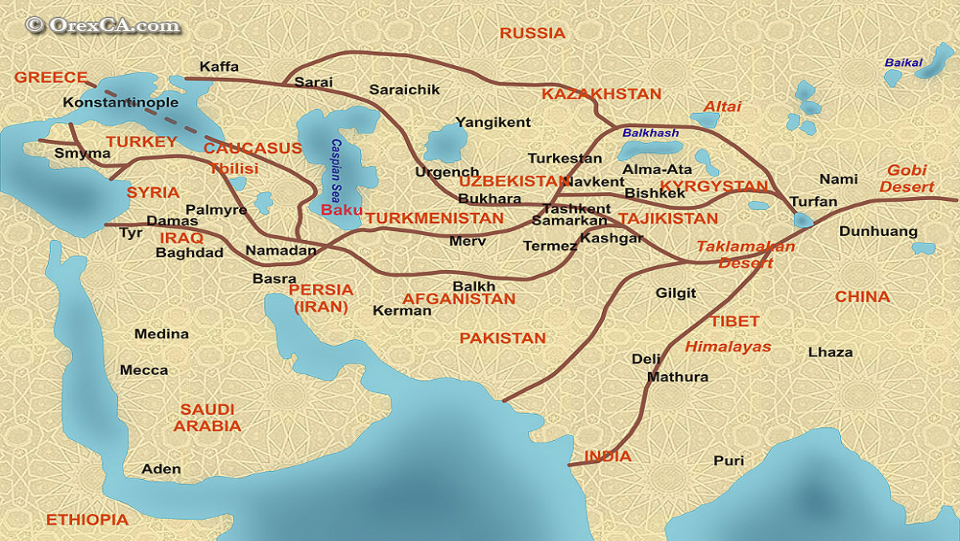 kolem roku 200 př.n.l. se začíná vyvážet hedvábí z Číny do Římské říše
Římská říše - 1.st.n.l. největší odběratel hedvábí
úpadek říše
13. století - dobytí Asie sjednocenými mongolskými kmeny
období tzv. „Mongolského míru“  - období rozkvětu pro Hedvábnou stezku
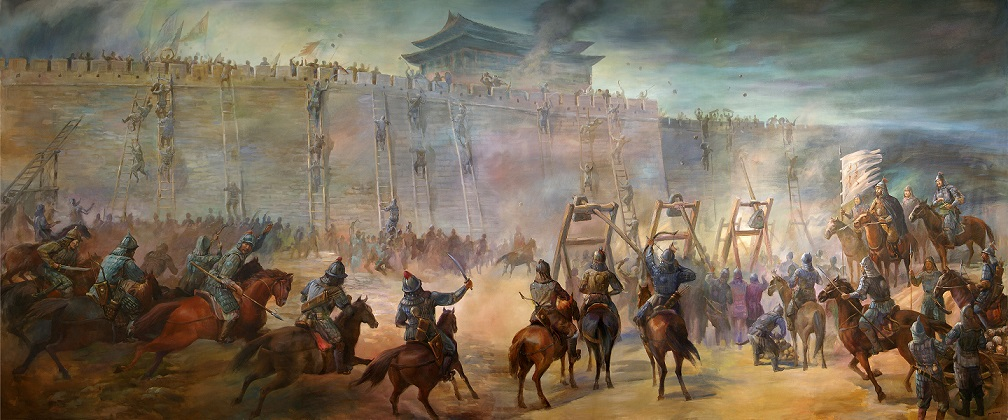 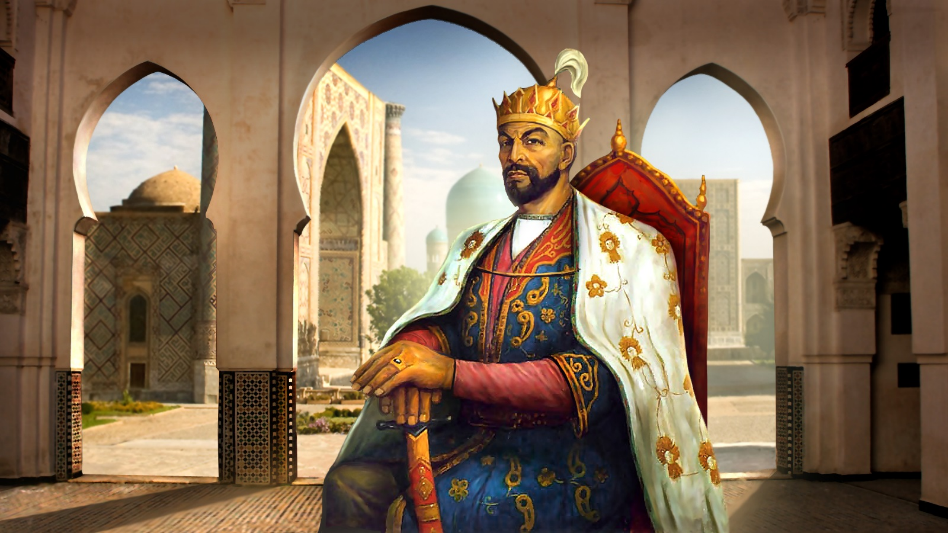 14. století - rozpad mongolské říše
Asii ovládl Timur Veliký
17 milionů mrtvých
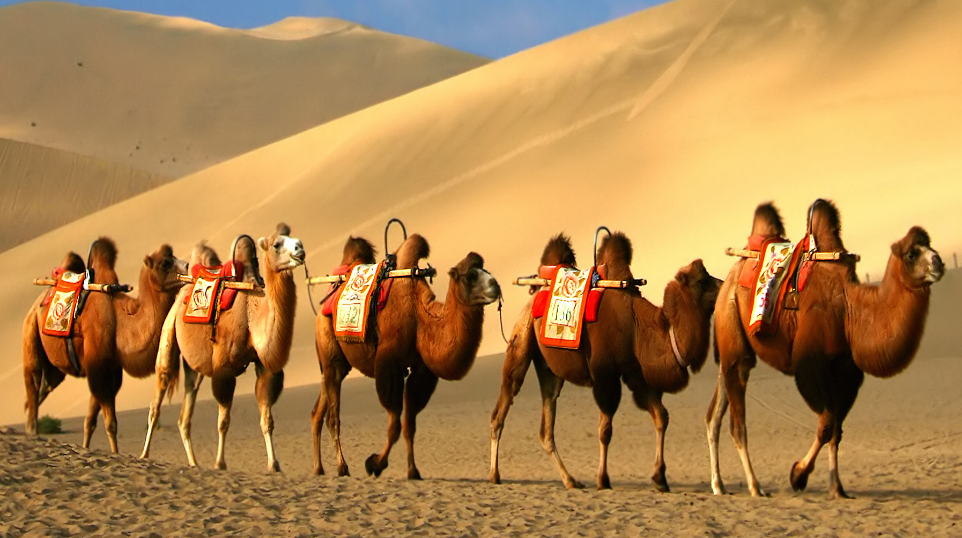 způsob přepravování zboží
“...na několik set li se táhnou sypké písky. V letním období tam vanou horké větry, přinášející poutníkům utrpení. Jedině staří velbloudi, když se zvedá tento vítr, začínají křičet, shromažďují se a schovávají tlamy do písku. Lidé to považují za varování a hned si pokrývají ústa a nos vlněnými látkami. Tento vítr přechází rychle, avšak ten, kdo se nezakryje, může zahynout. “ (Dějiny Severních dynastií)

“...Po celé cestě z Tunchuangu do této země jsou kolem dokola písky a skály, a není možné přesně určit cestu a vzdálenost. Pouze podle koster lidí a zvířat a podle koňského a velbloudího trusu lze určit správnou cestu.”
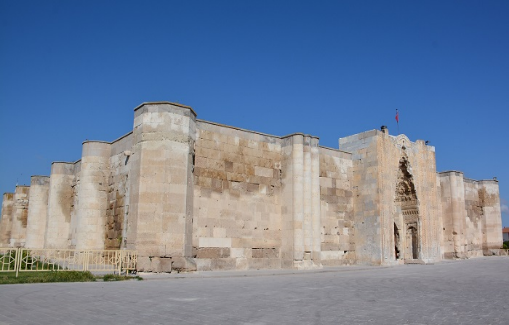 Karavanseraje a oázy
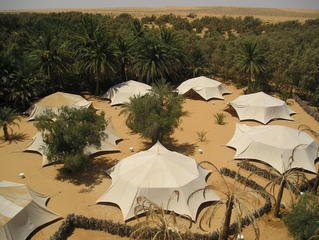 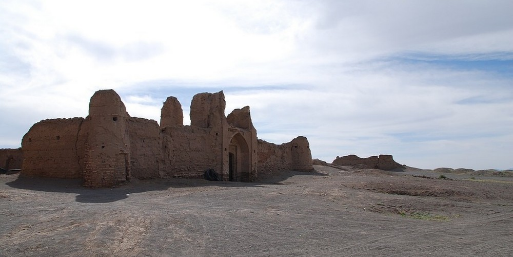 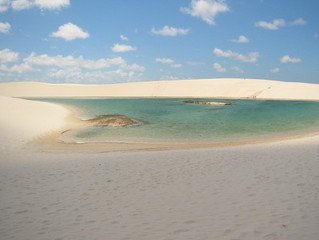 Palmyra -> Rayy -> Merv ->
Severní - Karakum a Kyzylkum, Samarkand a Buchara → Pamir
Kashgar  → Taklamakan → Dunhuang → Šang An
Jižní - Baktra → Pamir
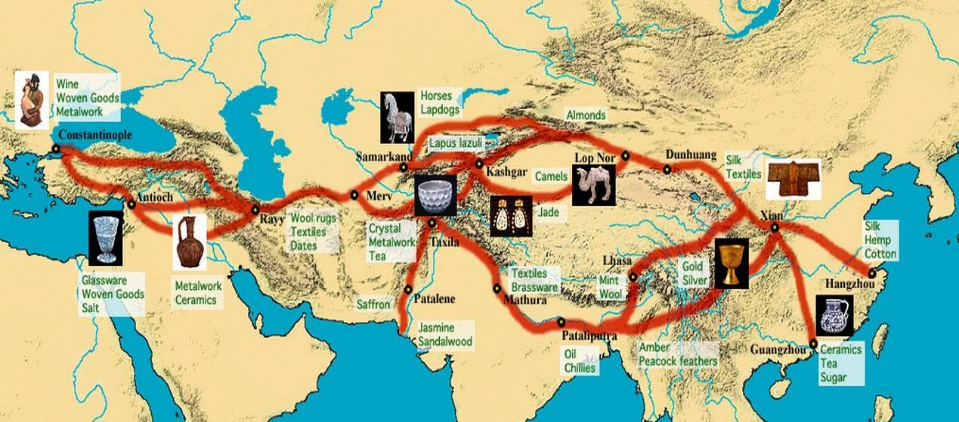 Baktra
Palmyra
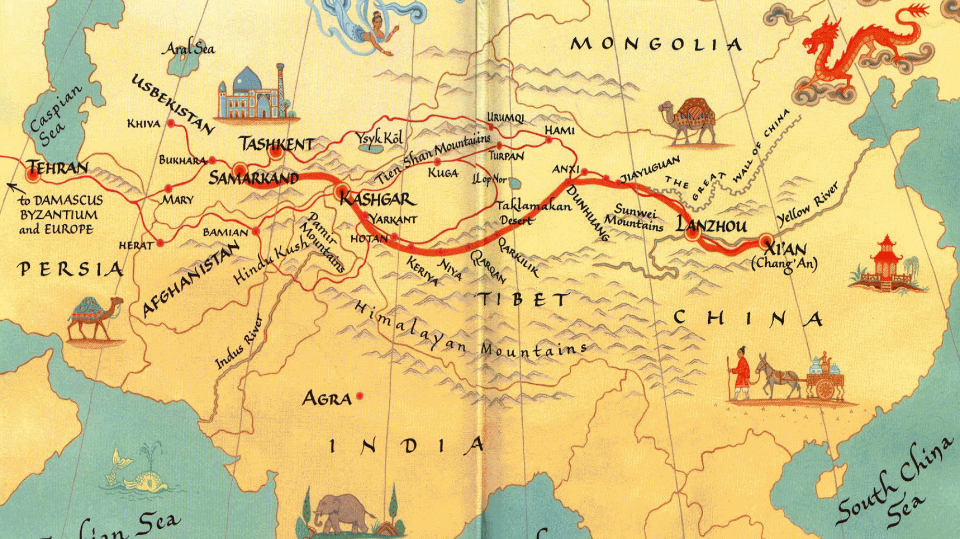 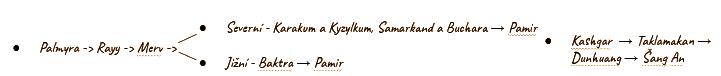 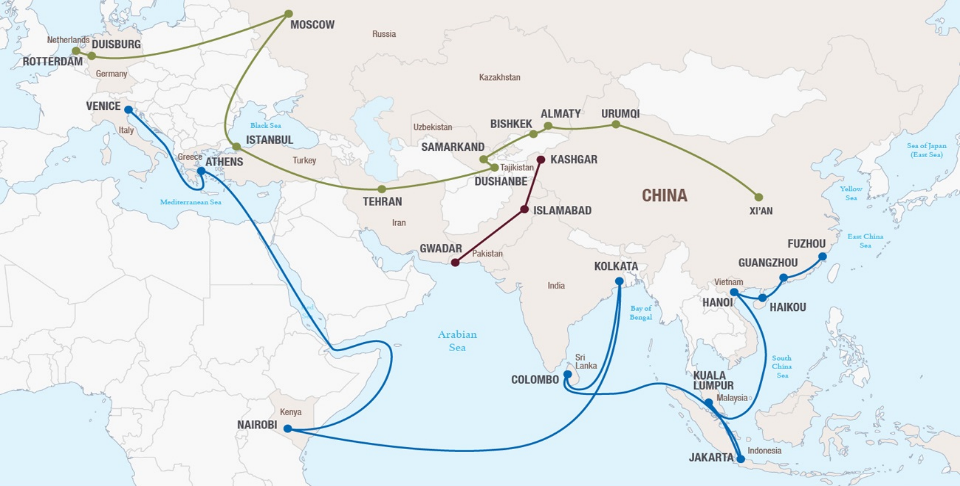 https://www.youtube.com/watch?v=vn3e37VWc00k
Starší cesty
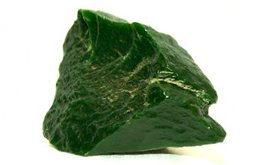 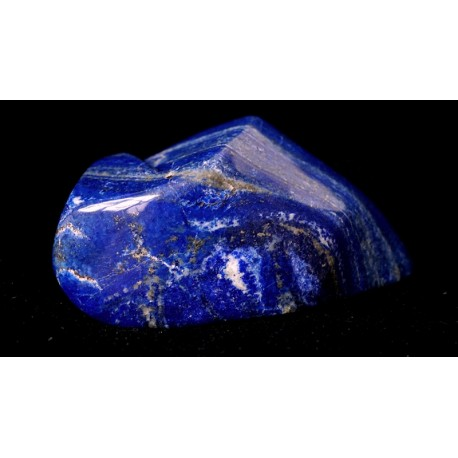 nefrit
lazurit
Otázky
1. Kdy se začalo hedvábí dostávat za hranice Číny
200 let př.n.l.
50 let př. n. l.
20 let př. n.l.
2. Kdo poprvé v 19. století použil název Hedvábná cesta?
Ferdinand von Richthofen
Kryštof Kolumbus
Bartolomé de las Casas
Otázky
3. Jak se nazývala obydlí na Hedvábné cestě?
Karavany
Oázy
Karavanseraje
4. Vyberte správné pojmenování:
Hedvábná stezka
Hedvábná cesta
Hedvábná tůra
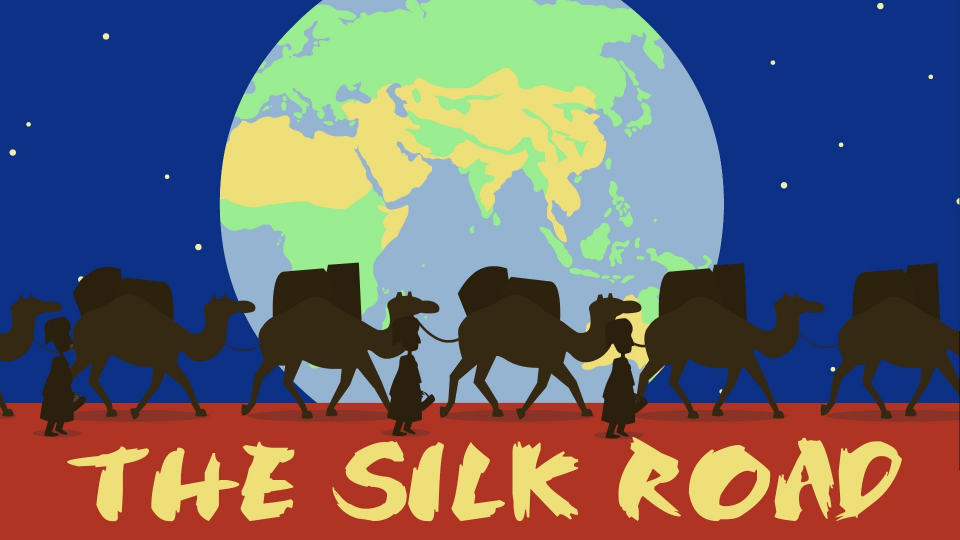 Děkujeme Vám za pozornost
Zdroje:
Vladimír Liščák: Čína, dobrodružství hedvábné stezky 
https://byznys.lidovky.cz/forbes-hedvabna-stezka-neni-jednou-cestou-ale-celou-siti-cest-ptg-/firmy-trhy.aspx?c=A170514_113248_ln_zahranici_ELE
http://blog.webtriky.eu/nova-hedvabna-stezka/
https://tajemnaasie.cz/hedvabna-stezka/
http://cina.svetadily.cz/clanky/Hedvabna-stezka
https://www.hedvabnastezka.cz/rady/1968-co-to-vlastne-byla-hedvabna-stezka-1/